Exercise 1  Creating a dataset/uploading resources
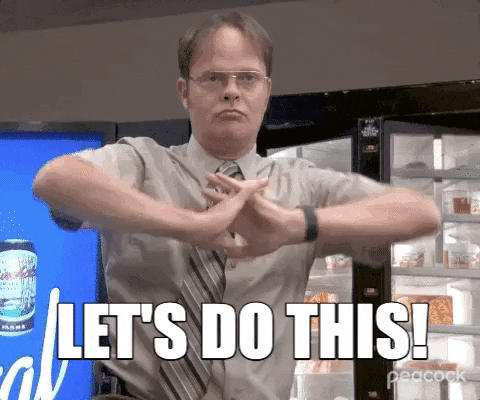 
Please download the zip folder “Exercise 1 Data Upload”
Choose any of the 5 files (Upload 1 – 5) from the folder to work with.
Go to: https://cookislands-data.sprep.org/
Click “Login” on top-right corner and enter your username password
Top left corner, hover the mouse on “Datasets”
Click on “Add Dataset” from the drop down

Just for this exercise, add your initials at the end of your file/dataset title. 
(note : for practical purpose only and will delete later.See instruction below
Upload 1 (populate the fields with the following info) 
Title :  “Asbestos Management Brief for Cook Islands_Your name Initials” 
Description : “There are various forms of asbestos and asbestos containing material. The predominant form present in the region is chrysotile (white) asbestos, with amosite (brown) and crocidolite (blue) found to occur occasionally. This asbestos management brief is for Cook Islands, under the PacWastePlus project”
Source : pacwasteplus.org
Groups : National Environment Service
Tags : asbestos, waste, 2022, waste management
Topics : from the drop down, menu select Built Environment
Contact Name : PacWastePlus Project 
Contact email : pwp@sprep.org
Relevant countries : select “Cook Islands”
License options : Select “Public”
			Click “Next Add Data”
You have successfully created a dataset/folder on the portal. Now, we are going to upload your resource into it
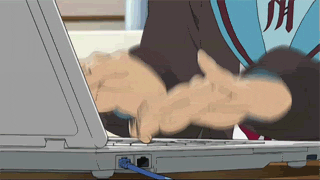 Click Browse and select “Upload 1” document from its location in your computer
Title : “Asbestos Management Brief for Cook Islands, 2022_name initial”
Description : “This Asbestos Management brief was published in March 2022”
Resource format : select “pdf”
Click “Save”
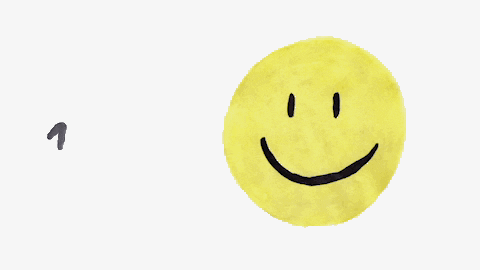 Upload 2 A,B,C,D (fill the fields with the following info)
Title :  “Nearshore Marine Assessments_ Your name Initials” 
Description : “These publications are nearshore marine assessments conducted in different locations in Cook Islands under the Ridge to Reef Project and facilitated by the Ministry of Marine Resources. ”
Source : https://environment.gov.ck/resources/
Groups : National Environment Service
Tags : marine assessments, marine, ridge2reef
Topics : from the drop down, menu select Coastal and Marine
Contact Name : Ministry of Marine Resources
Contact email : +682 28721
Relevant countries : select “Cook Islands”
License options : Select “Public”
			Click “Next Add Data”
You have successfully created a dataset/folder on the portal. Now, we are going to upload your resources into it
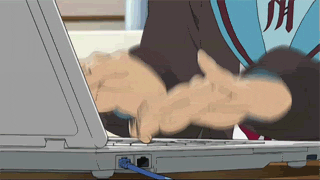 Click Browse and select “Upload 2A” document from its location in your computer
Title : “Aitutaki & Manuae Nearshore Assessment 2019_ name initial”
Description : Surveying of finfish, invertebrates and substrate was conducted within areas of interest on the islands of Aitutaki and Manuae  from September to November 2017. Areas of interest included all active rā’ui, legally regulated areas (marine reserves) and control areas (unregulated areas open to harvest). 
Resource format “ pdf
                   Click “Save” and then Add Resource B, C & D 
TIP : Read summary of each pdf for info to fill the description 
After this practical, you can work with any data you would like to add on the portal from your computer but do not add your initials.


For our assignment, Lagi will come around with a flash drive with a document for you to upload or check Assignment zip folder on our main dataset
Practical 2
Uploading news items and events
https://www.cookislandsnews.com/?s=environment

Select an environment related news to add on the portal.
Hover the mouse on “Content” then “Add content”, click “News”
Add the Title
Add the main photo to feature
Write or copy/paste the first few paragraphs, then write “Read More” highlight and embed the original news link to direct your viewers to the original news item.